ISTMO DE LAS FAUCES
El Istmo de las fauces se ubica en la bucofaringe y se extiende del velo del paladar por arriba al borde superior de la epiglotis por abajo. Se comunica hacia adelante con la cavidad bucal a través del istmo bucofaríngeo, delimitado hacia arriba por el velo del paladar, a los lados por los pilares anteriores del mismo y hacia abajo por la lengua. Este es la parte de la bucofaríngea situada entre los pilares anteriores y posteriores del velo del paladar de ambos lados.
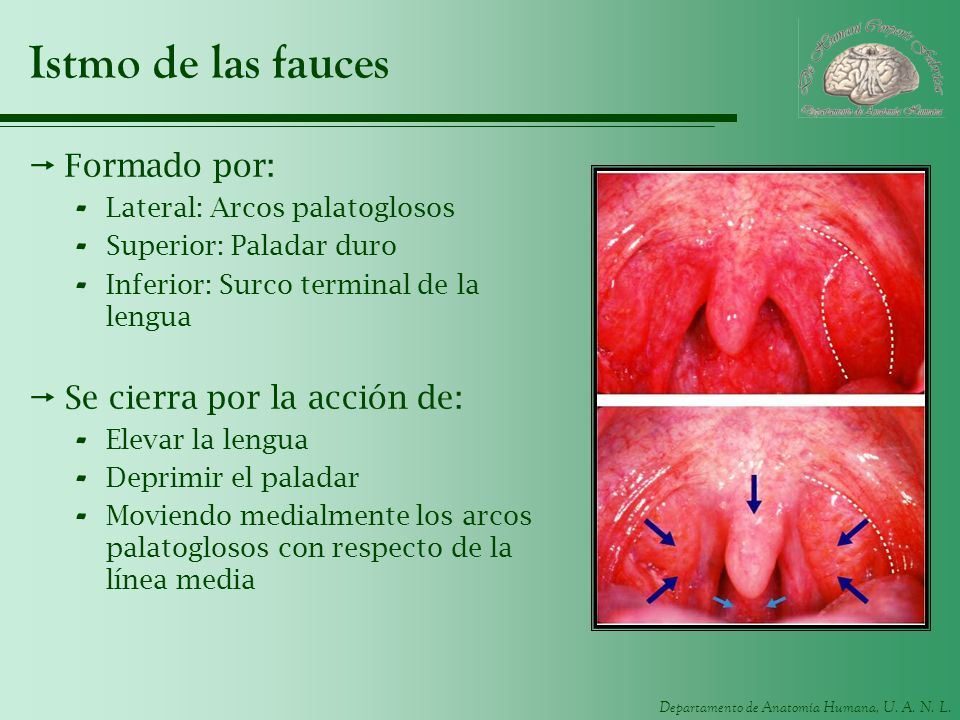 Bibliografia.http://es.slideshare.net/ShadalyKarina/quienes-conforman-el-istmo-de-las-fauces